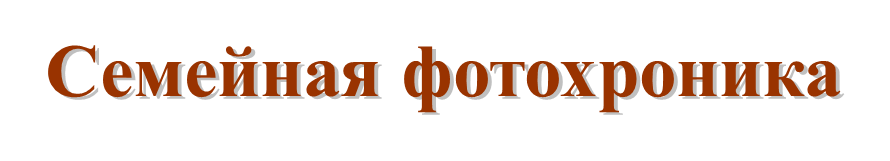 Загляните 
в семейный альбом!
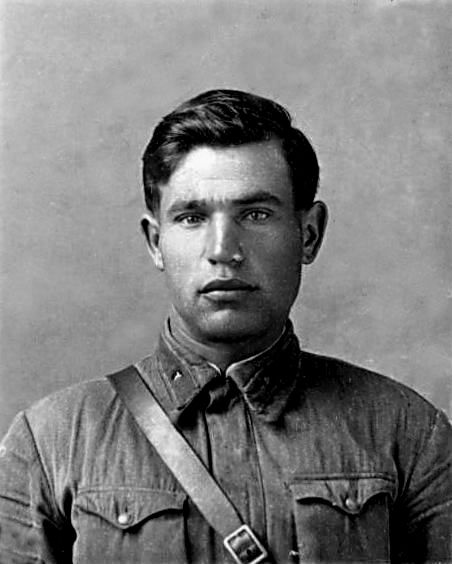 Есть имена, и есть такие даты-
Они нетленной сущности полны
Мы в буднях перед ними виноваты,-
Не замолить по праздникам вины.
И славословья музыкою громкой
Не заглушить их памяти святой
И в наших будут жить они потомках,
Что может нас оставят за чертой.
Сущенко Георгий Данилович. Был командиром. Попал в плен. Бежал из концлагеря, но был схвачен. Немцы, как командиру вырезали ему на спине красную звезду и расстреляли у ворот концлагеря.
Студентки 2 курса 
Бабченко Антонины
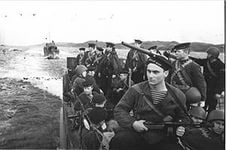 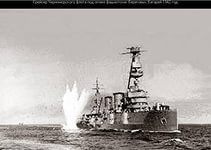 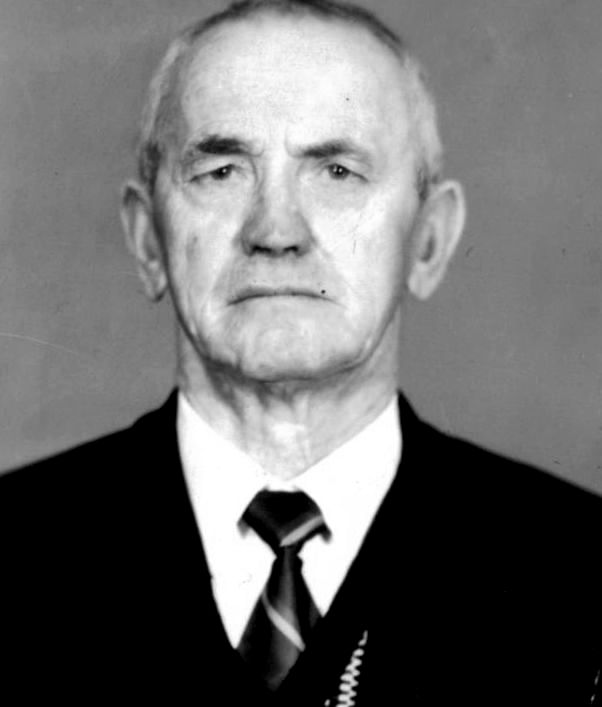 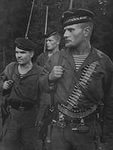 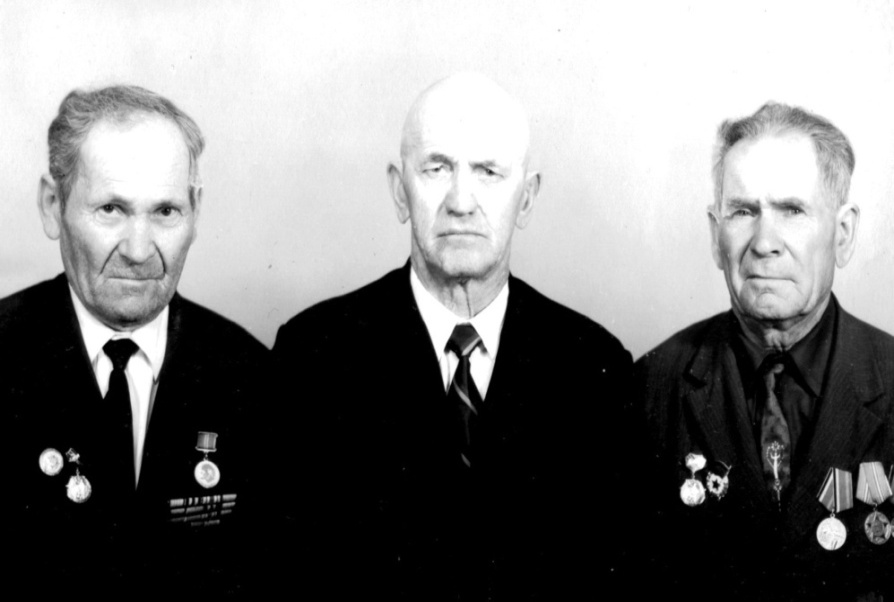 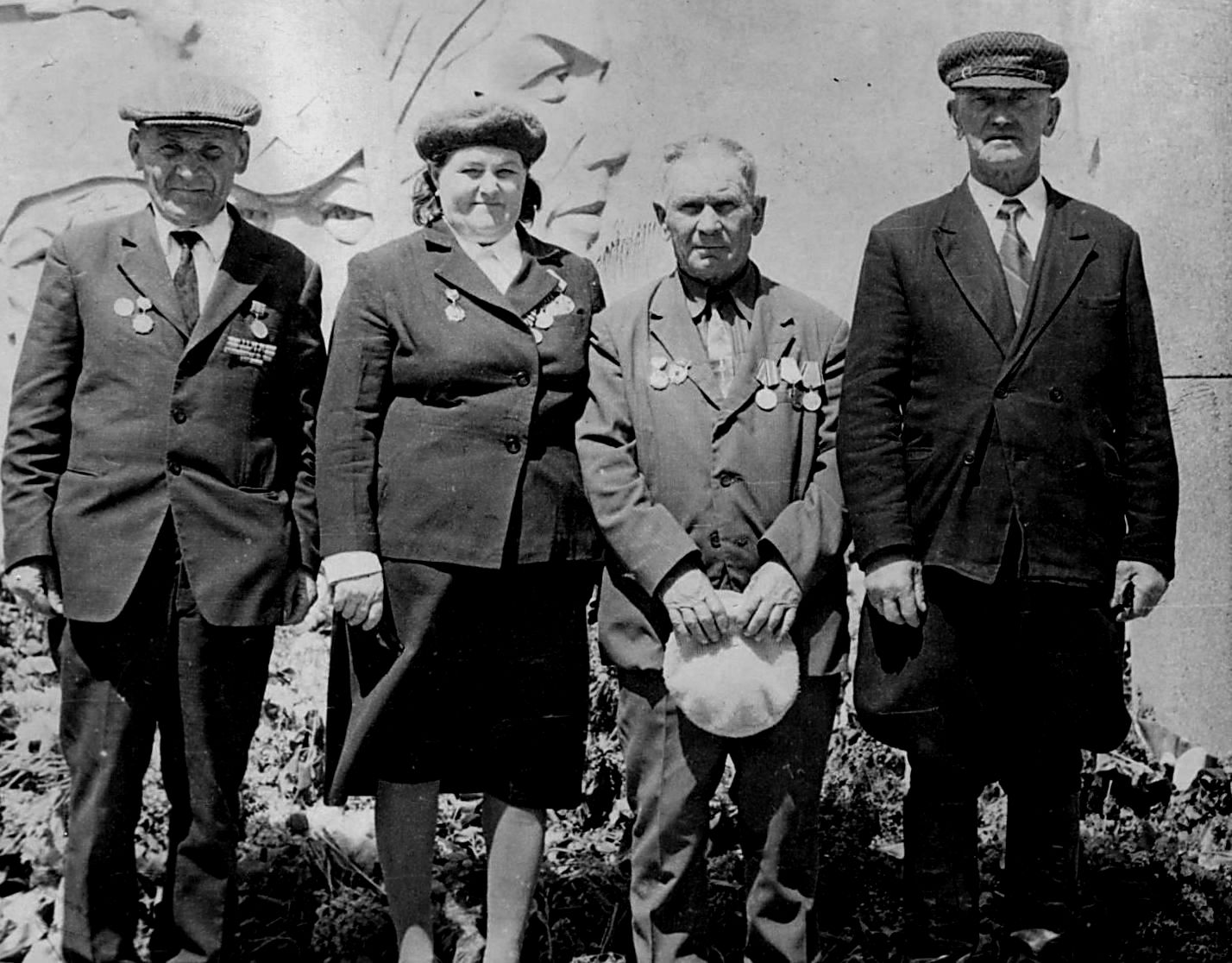 Гладченко Пётр Егорович. Служил на Балтике на корабле «Червона Украина». В 1942  корабль был затоплен фрицами. Пётр Егорович, получивший контузию,  был списан, уволен в запас.
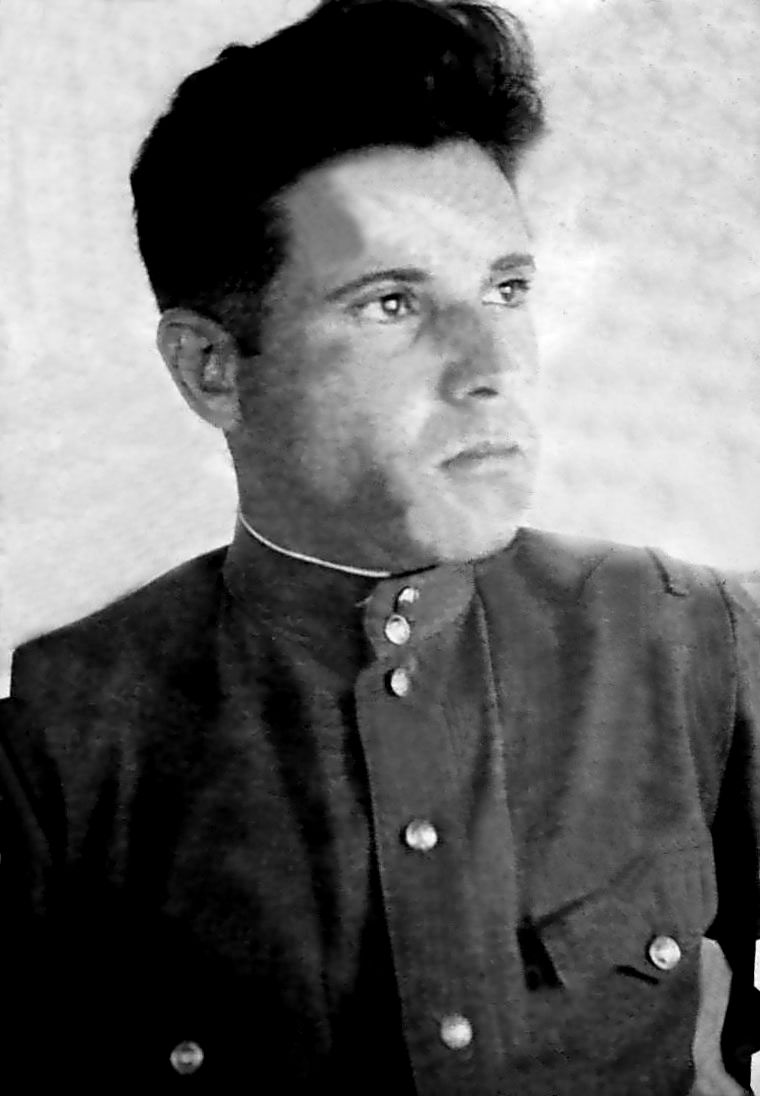 Слеза на фотографию военных лет, упалаКак жив, тогда остался, вспомнил ветеран,Как кровь, луну над полем боя отражала,И как вернуться бы домой живым, мечтал
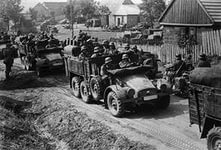 Бабченко Георгий Дмитриевич
      Служил в Польше. Был уволен в запас. Работал в тылу на благо Родины.
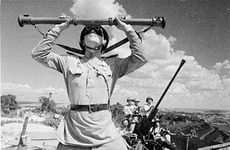 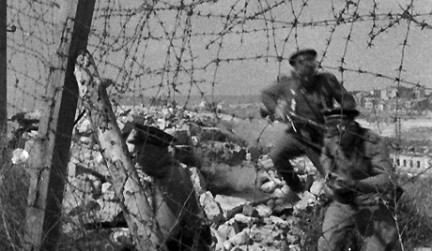 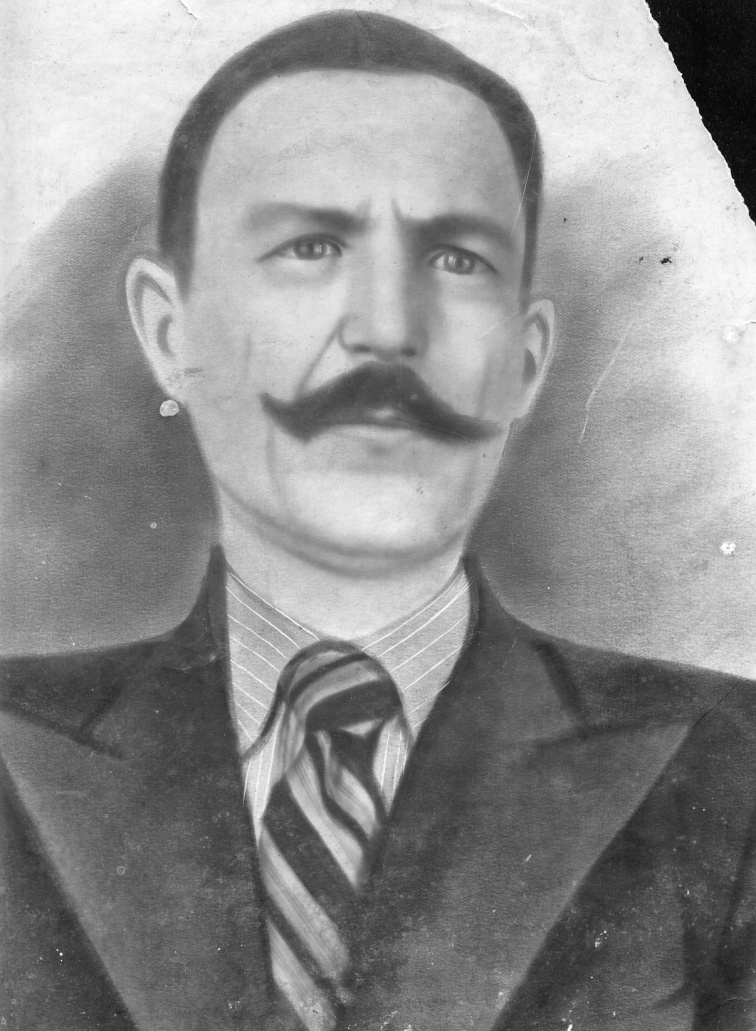 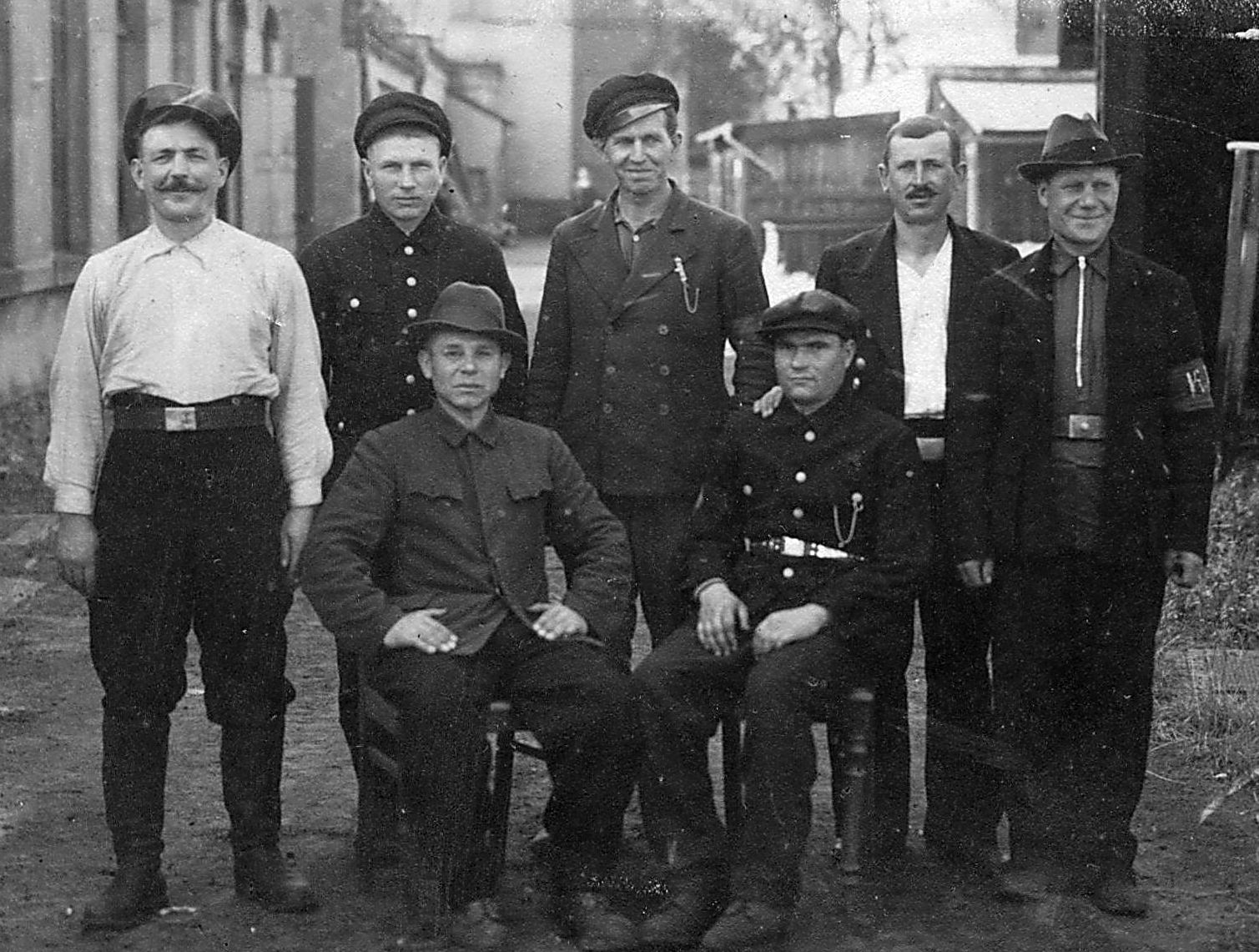 Сафонов Максим Семёнович.  Попал в плен, был отбит  при освобождении Севастополя.
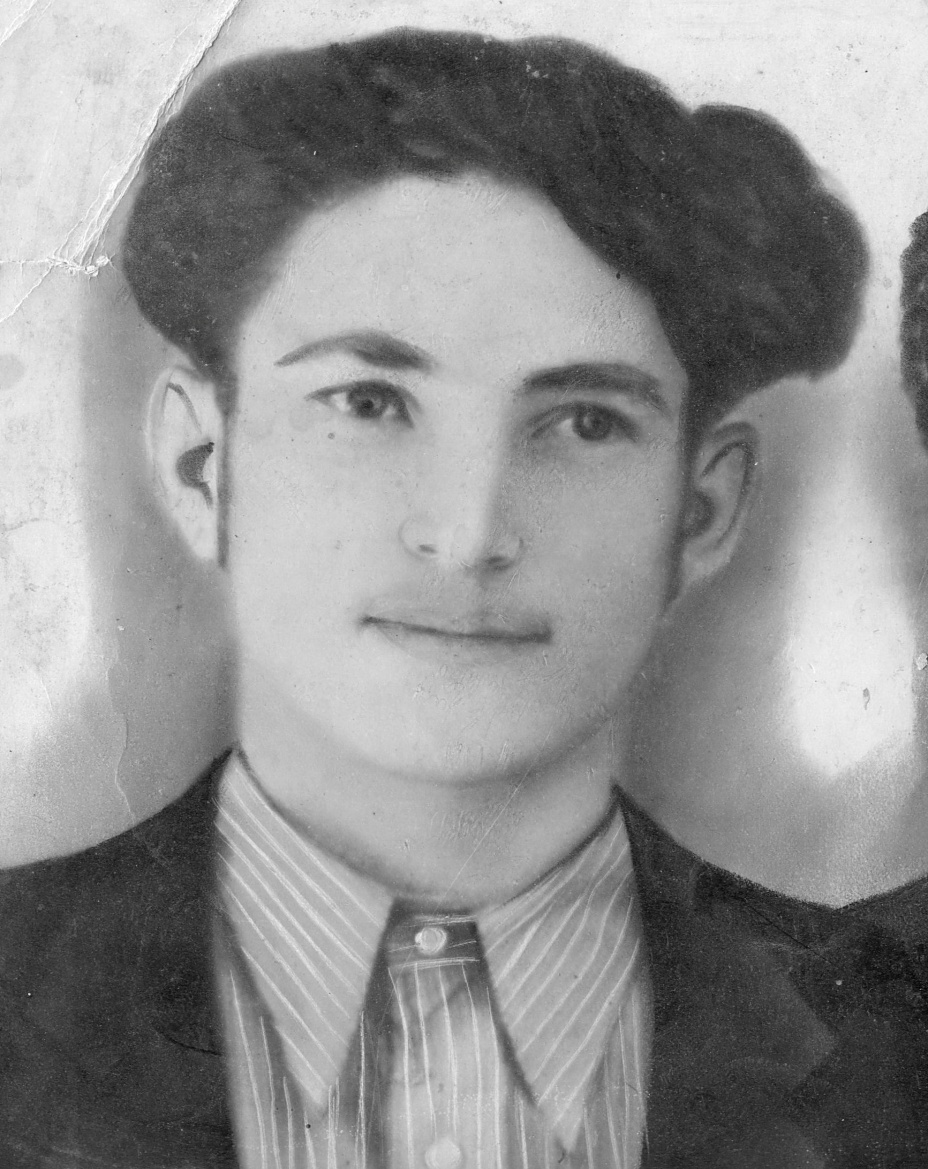 Погибшие солдаты не стареют,
Но их уже не ждут в родном краю
С тех пор, как на Днепре или на Шпрее
Они сложили голову в бою.
От тех полей растерзанных и дымных,
Где гаснет обескровленных закат,
Они глазами
      Вечно молодыми
С потёртых фотокарточек глядят.
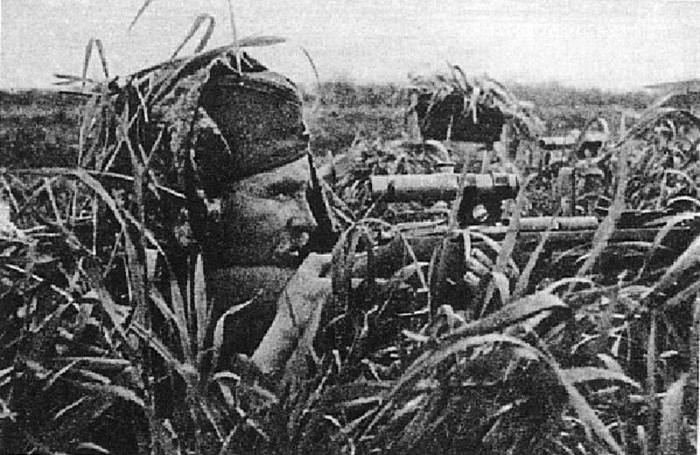 Сафонов Федор Максимович. 
Погиб  при бомбёжке эшелона под Польшей